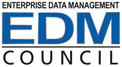 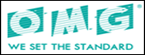 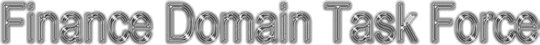 Financial Industry Business Ontology (FIBO)
Monthly Status/review call
Wednesday January 11th 2012
FIBO Works update
FIBO RFCs Roadmap, timelines
FIBO for Business Entities Status, timelines
Work in progress
Annotation Metadata
Adaptive Migration
OTC Proof of Concept
Shared Semantics Activities
Collaborations
2
FIBO Roadmap (projected)
Q4, 2012
Q1, 2012
Q3, 2012
Q1, 2013
Q2, 2012
Approve
FIBO RFC1
Business Entity
Vote
FIBO RFC1 revisions
Business Entity
Usage feedback
FIBO Reference Data
Securities
Approve
Vote
Approve
FIBO Reference Data
Derivatives
Vote
FIBO Reference Data
Funds
Funds BE Terms
Vote
Approve
FIBO LOANS
FIBO Date Dependent
Market Date Ontology
DTV Alignment
Vote
Approve
FIBO Process
Corporate Actions
Vote
Approve
FIBO Process
Transactions
Vote
Approve
SMER content reviews
FIBO Business Vocabulary (SBVR); business applications of FIBO document
Transaction Terms / FIX Semantics
Business Critical Elements for Counterparty credit risk
FDTF-EDMC Derivatives POC; MBS POC
Business Entities RFC Status
RFC Draft
November 14 version
Updated as at December 2011 Santa Clara
Comments, changes ongoing
Content substantively complete
Needs offline review between now and February
Metadata implementation
Can then export XMI, import to Adaptive
OWL generation from this or via XMI / other tools
4
FIBO for BE- Work in Progress
ODM Implementation
Complete
Annotation Metadata
Substantively complete?
To review this week
Some not yet reviewed e.g. archetypes, classification facet
Shared Semantics Treatments
Complete
Change Management and Process
To be written
Need clear definition of “Content”
5
FIBO for BE: Content
Content in completed state
Ready for offline review by SMEs
Report available in HTML
Not business format
Business readable diagrams 
Doing / done
Will go in annex to specification
Tables to be done
6
OMG Document
Comments being processed
Changes as agreed at Santa Clara
Scope section
Usage Scenarios
Positioning with respect to:
Model Driven Development (Conceptual Model)
Existing standards (logical, message standards)
General document requirements
References etc. 
Sponsors / Submitters / Participants
Change Management Section
7
FIBO for Business Entities – What now?
RFC / Specification document completion
Needed by February (4 week deadline)
December draft
Please review / comment
Additional Changes worked on in “Workstream” time slot
Thursdays 2 – 3 Eastern Time
Content
Please review
Via HTML Report
but be aware this is reported as UML not natural language ontology
Diagrams – will be circulated as PDF as well
EA Model – via free reader
Spreadsheets – to come
8
Annotation Metadata
Expression of metadata in both UML and OWL
Expressed as OWL Annotation Properties and their instances
Uses and extends Dublin Core, SKOS constructs
Metadata for:
Definitions, further notes
Term and definitions origin
Mapping (new)
FIBO Specific tags: 
Archetype (existing)
Classification Facet (new)
Labels etc. (new)
Change Management metadata 
(per OMG AB Recommendations)
9
Annotation Metadata Status
Metadata completion took longer than expected
Metadata now substantively complete
Review tomorrow
New metadata business cases being developed
Mapping to physical and logical standards terms
References to regulatory requirements etc. 
Full Use Case still to be articulated for additional metadata
Some of this would have to be in future RFCs
Derivatives – per metadata requirements being articulated within Derivatives PoC, in OWL
Tradable securities reference data
Business Critical Elements
10
Adaptive Migration
Expectations
Better business readable diagrams
Tables as per existing website
Term, Definition, Synonym
Extended table (most OWL terms, in English)
Definitive content report – for RFC document
In progress
Was waiting on completion of new metadata
Transferring of metadata within FIBO for BE existing model from UML text fields to new metadata tags
Will then export as XMI, implement construct name changes per latest ODM 1.1, and import to Adaptive
11
Derivatives Proof of Concept
Considerable progress in automatic classification of derivatives types
Some of these require “classification rules”
Minority case, e.g. Basis Swap, Ccy Swap
The technology support for these is patchy at best
Feasibility being demonstrated
Specific rules languages to be decided upon
Ideally described in RIF terms once we are ready for this
Refactoring / simplifying ontology
Also exploring how relationship labels can be simplified without breaking OWL uniqueness rules
Aligning top level relationship types with GIST upper ontology relationships
12
PoC Other Findings
Conceptual and Operational Ontologies
what a Semantic Technology application looks like and the “Operational Ontology” requirements for this
clear relationship between business conceptual ontology (FIBO) and operational ontology (OWL-DL sub-set)
Deriving Operational Ontologies
Archetypes may help in extracting Operational Ontology from Conceptual Ontology
Classification Facets and other metadata will help
More formal use of “Third Order” Concept definitions will also help
Hope to be able to specify automation of these transformations
13
Shared Semantics
Transactions and Accounting concepts
REA, XBRL-GL
Reconciliation of viewpoints on transactions
Monthly meeting, 4th Monday 11:00
Date/time
OMG DTV
Will substantively replace our Time section
To be extended as required 
e.g. schedules, roll rules, accrual basis terms
Others? 
Looking for Legal, Geographical, Math etc. definitive reference ontologies
14
Other Collaborations
BIAN
Services definitions to be implemented in FIBO as Business Areas
Semantics mapping
FIX
Transaction terms, pre-trade etc. 
Links to openMDDB logical data model standard
Agreement in principle to work together on semantic representation of transaction terms
SME Reviews imminent
ISO20022
Refactored, semantically enhanced version of model
Describable in SBVR terms?
Map / align with relevant FIBO Securities terms
ISDA / FpML
Expect to implement the classifications in the ISDA “Taxonomy”, showing use of multiple inheritance / classification facets
15
Questions?
16